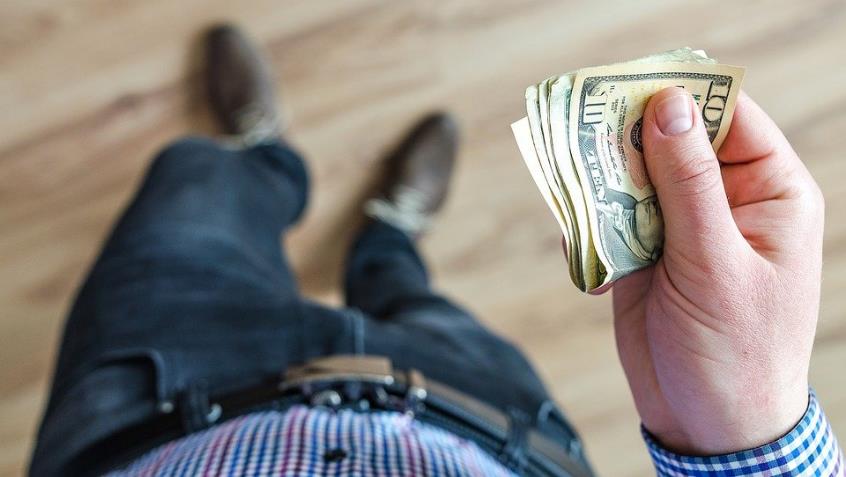 قالب پاورپوینت
تم : مدیریت مالی شخصی
مدیریت مالی
سبک دستور کار
01
فهرست
فهرست
فهرست
فهرست
02
ارائه پاورپوینت مدرنی را دریافت کنید که به زیبایی طراحی شده است. من امیدوارم و معتقدم که این الگو وقت شما را خواهد داشت.
ارائه پاورپوینت مدرنی را دریافت کنید که به زیبایی طراحی شده است. من امیدوارم و معتقدم که این الگو وقت شما را خواهد داشت.
ارائه پاورپوینت مدرنی را دریافت کنید که به زیبایی طراحی شده است. من امیدوارم و معتقدم که این الگو وقت شما را خواهد داشت.
ارائه پاورپوینت مدرنی را دریافت کنید که به زیبایی طراحی شده است. من امیدوارم و معتقدم که این الگو وقت شما را خواهد داشت.
03
04
شکستن بخش
عنوان فرعی ارائه خود را وارد کنید
سبک جدول زمانی
فهرست
فهرست
فهرست
فهرست
شما به سادگی می توانید مخاطبان خود را تحت تاثیر قرار دهید و به ارائه های خود جذابیت و زیبایی بی نظیری اضافه کنید.
شما به سادگی می توانید مخاطبان خود را تحت تاثیر قرار دهید و به ارائه های خود جذابیت و زیبایی بی نظیری اضافه کنید.
شما به سادگی می توانید مخاطبان خود را تحت تاثیر قرار دهید و به ارائه های خود جذابیت و زیبایی بی نظیری اضافه کنید.
شما به سادگی می توانید مخاطبان خود را تحت تاثیر قرار دهید و به ارائه های خود جذابیت و زیبایی بی نظیری اضافه کنید.
2014
2016
2018
2020
2022
سبک تیم ما
تجربه کاری
پیشرفت شرکت
2013 ~ 2014متن اینجا است
متن مثال: ارائه پاورپوینت مدرنی را دریافت کنید که به زیبایی طراحی شده است.
2015 ~ 2016متن اینجا است
متن مثال: ارائه پاورپوینت مدرنی را دریافت کنید که به زیبایی طراحی شده است.
2016 ~ 2019  متن اینجا است
متن مثال: ارائه پاورپوینت مدرنی را دریافت کنید که به زیبایی طراحی شده است.
ارائه
ارائه
ارائه
مهارت ها را اضافه کنید– 70%
ارائه
مهارت ها را اضافه کنید– 80%
مهارت ها را اضافه کنید– 60%
Name Here
مهارت ها را اضافه کنید– 90%
سبک اینفوگرافیک
یک ارائه پاورپوینت مدرن دریافت کنید
ارائه
عالی
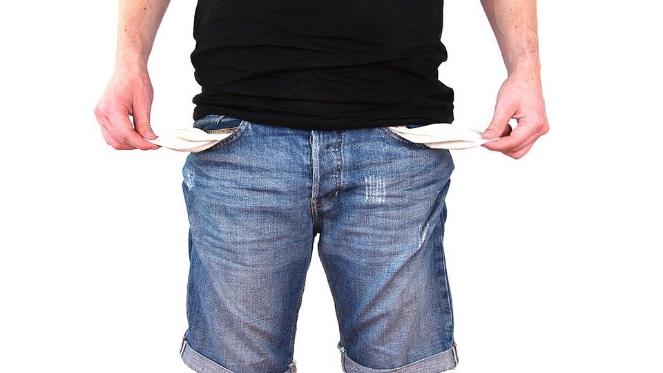 متن شما اینجاست
ارائه پاورپوینت مدرنی را دریافت کنید که به زیبایی طراحی شده است.
ارائه نمونه کار ساده
ارائه
نمونه کار
نمونه کار ساده
ارائه نمونه کار
ارائه
ارائه نمونه کار
نمونه کار ساده
سبک اینفوگرافیک
متن را اضافه کنید
متن را اضافه کنید
متن را اضافه کنید
متن را اضافه کنید
ارائه پاورپوینت مدرنی را دریافت کنید که به زیبایی طراحی شده است.
ارائه پاورپوینت مدرنی را دریافت کنید که به زیبایی طراحی شده است.
ارائه پاورپوینت مدرنی را دریافت کنید که به زیبایی طراحی شده است.
ارائه پاورپوینت مدرنی را دریافت کنید که به زیبایی طراحی شده است.
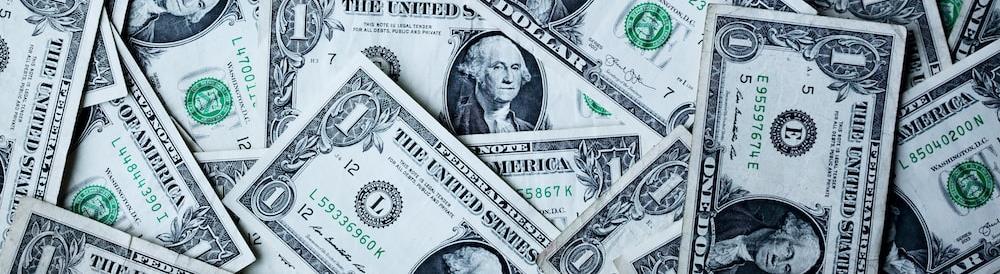 سبک اینفوگرافیک
قدرت
ارائه
ما ارائه حرفه ای ایجاد می کنیم
متن مثال: ارائه پاورپوینت مدرنی را دریافت کنید که به زیبایی طراحی شده است. من امیدوارم و معتقدم که این الگو زمان، پول و اعتبار شما را به ارمغان خواهد آورد. تغییر رنگ، عکس و متن آسان است. شما به سادگی می توانید مخاطبان خود را تحت تاثیر قرار دهید و به ارائه های خود جذابیت و زیبایی بی نظیری اضافه کنید.
مطالب اینجاست
مطالب اینجاست
مطالب اینجاست
مطالب اینجاست
ارائه پاورپوینت مدرنی را دریافت کنید که به زیبایی طراحی شده است.
ارائه پاورپوینت مدرنی را دریافت کنید که به زیبایی طراحی شده است.
ارائه پاورپوینت مدرنی را دریافت کنید که به زیبایی طراحی شده است.
ارائه پاورپوینت مدرنی را دریافت کنید که به زیبایی طراحی شده است.
سبک اینفوگرافیک
مطالب اینجاست
مطالب اینجاست
مطالب اینجاست
شما به سادگی می توانید مخاطبان خود را تحت تاثیر قرار دهید و به گزارش های خود جذابیت و زیبایی بی نظیری اضافه کنید.
شما به سادگی می توانید مخاطبان خود را تحت تاثیر قرار دهید و به گزارش های خود جذابیت و زیبایی بی نظیری اضافه کنید.
شما به سادگی می توانید مخاطبان خود را تحت تاثیر قرار دهید و به گزارش های خود جذابیت و زیبایی بی نظیری اضافه کنید.
مطالب اینجاست
مطالب اینجاست
مطالب اینجاست
شما به سادگی می توانید مخاطبان خود را تحت تاثیر قرار دهید و به گزارش های خود جذابیت و زیبایی بی نظیری اضافه کنید.
شما به سادگی می توانید مخاطبان خود را تحت تاثیر قرار دهید و به گزارش های خود جذابیت و زیبایی بی نظیری اضافه کنید.
شما به سادگی می توانید مخاطبان خود را تحت تاثیر قرار دهید و به گزارش های خود جذابیت و زیبایی بی نظیری اضافه کنید.
سبک اینفوگرافیک
ارائه عالی
شما به سادگی می توانید مخاطبان خود را تحت تاثیر قرار دهید و به ارائه های خود جذابیت و زیبایی بی نظیری اضافه کنید. من امیدوارم و معتقدم که این الگو زمان، پول و اعتبار شما را به ارمغان خواهد آورد.
ارائه نمونه کارها
ما ارائه حرفه ای ایجاد می کنیم
ارائه نمونه کارها
ارائه نمونه کارها
اسلاید
عالی
قالب پاورپوینت مدیریت مالی شخصی قابل ویرایش می باشد
قالب پاورپوینت مدیریت مالی شخصی قابل ویرایش می باشد
سبک اینفوگرافیک
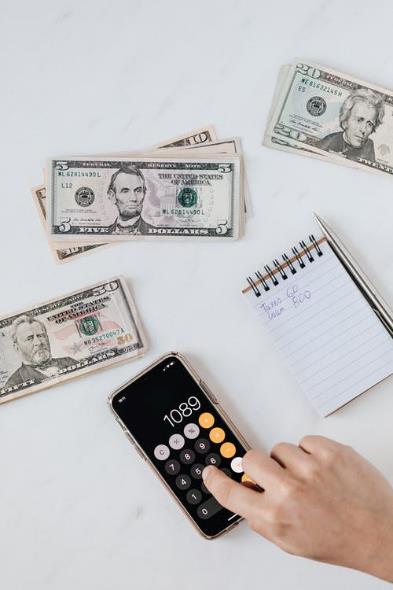 ما ارائه PPT
حرفه ای با کیفیت ایجاد می کنیم
متن شما اینجاست
متن شما اینجاست
ارائه پاورپوینت مدرنی را دریافت کنید که به زیبایی طراحی شده است. من امیدوارم و معتقدم که این الگو زمان، پول و اعتبار شما را به ارمغان خواهد آورد. شما به سادگی می توانید مخاطبان خود را تحت تاثیر قرار دهید و به ارائه های خود جذابیت و زیبایی بی نظیری اضافه کنید. ارائه پاورپوینت مدرنی را دریافت کنید که به زیبایی طراحی شده است. من امیدوارم و معتقدم که این الگو زمان، پول و اعتبار شما را به ارمغان خواهد آورد.

شما به سادگی می توانید مخاطبان خود را تحت تاثیر قرار دهید و به ارائه های خود جذابیت و زیبایی بی نظیری اضافه کنید.
شما به سادگی می توانید مخاطبان خود را تحت تاثیر قرار دهید و به ارائه های خود جذابیت و زیبایی بی نظیری اضافه کنید.
شما به سادگی می توانید مخاطبان خود را تحت تاثیر قرار دهید و به ارائه های خود جذابیت و زیبایی بی نظیری اضافه کنید.
ارائه
عالی
قالب پاورپوینت حرفه ای ویرایش پذیر، ابزاری است بسیار کاربردی برای دانشجویان، محققان و اساتید که به دنبال ارائه یک پروژه، پایان نامه، تز، پروپوزال یا سمینار هستند. این قالب با طراحی شده است که به صورت حرفه ای و جذاب برای مخاطبان شما باشد و بتوانید مفاهیم خود را به شکل بهتری ارائه دهید.
سبک اینفوگرافیک
شما به سادگی می توانید مخاطبان خود را تحت تاثیر قرار دهید و به گزارش ها و ارائه های خود جذابیت و جذابیت بی نظیری اضافه کنید.
قالب های ارائه پاورپوینت
ارائه پاورپوینت مدرنی را دریافت کنید که به زیبایی طراحی شده است. من امیدوارم و معتقدم که این الگو زمان، پول و اعتبار شما را به ارمغان خواهد آورد. شما به سادگی می توانید مخاطبان خود را تحت تاثیر قرار دهید و با الگوهای ما، یک صدای منحصر به فرد و جذاب به گزارش ها و ارائه های خود اضافه کنید.
سبک اینفوگرافیک
1
2
3
4
متن شما اینجاست
متن شما اینجاست
متن شما اینجاست
متن شما اینجاست
متن شما اینجاست
متن شما اینجاست
5
شما به سادگی می توانید مخاطبان خود را تحت تاثیر قرار دهید و به ارائه های خود جذابیت و زیبایی بی نظیری اضافه کنید. ارائه پاورپوینت مدرنی را دریافت کنید که به زیبایی طراحی شده است.
شما به سادگی می توانید مخاطبان خود را تحت تاثیر قرار دهید و به ارائه های خود جذابیت و زیبایی بی نظیری اضافه کنید. ارائه پاورپوینت مدرنی را دریافت کنید که به زیبایی طراحی شده است.
شما به سادگی می توانید مخاطبان خود را تحت تاثیر قرار دهید و به ارائه های خود جذابیت و زیبایی بی نظیری اضافه کنید. ارائه پاورپوینت مدرنی را دریافت کنید که به زیبایی طراحی شده است.
شما به سادگی می توانید مخاطبان خود را تحت تاثیر قرار دهید و به ارائه های خود جذابیت و زیبایی بی نظیری اضافه کنید. ارائه پاورپوینت مدرنی را دریافت کنید که به زیبایی طراحی شده است.
شما به سادگی می توانید مخاطبان خود را تحت تاثیر قرار دهید و به ارائه های خود جذابیت و زیبایی بی نظیری اضافه کنید. ارائه پاورپوینت مدرنی را دریافت کنید که به زیبایی شطراحی شده است.
شما به سادگی می توانید مخاطبان خود را تحت تاثیر قرار دهید و به ارائه های خود جذابیت و زیبایی بی نظیری اضافه کنید. ارائه پاورپوینت مدرنی را دریافت کنید که به زیبایی طراحی شده است.
6
سبک اینفوگرافیک
ارائه پاورپوینت مدرنی را دریافت کنید که به زیبایی طراحی شده است. من امیدوارم و معتقدم که این الگو زمان، پول و اعتبار شما را به ارمغان خواهد آورد. تغییر رنگ، عکس و متن آسان است. شما به سادگی می توانید مخاطبان خود را تحت تاثیر قرار دهید.
بالا
پایین
ارائه پاورپوینت مدرنی را دریافت کنید که به زیبایی طراحی شده است. من امیدوارم و معتقدم که این الگو زمان، پول و اعتبار شما را به ارمغان خواهد آورد. تغییر رنگ، عکس و متن آسان است. شما به سادگی می توانید مخاطبان خود را تحت تاثیر قرار دهید.
اسلاید
عالی
مطالب اینجاست
شما به سادگی می توانید مخاطبان خود را تحت تاثیر قرار دهید و به ارائه های خود جذابیت و زیبایی بی نظیری اضافه کنید.
مطالب اینجاست
قالب پاورپوینت مدیریت مالی
 شخصی قابل ویرایش می باشد.
شما به سادگی می توانید مخاطبان خود را تحت تاثیر قرار دهید و به ارائه های خود جذابیت و زیبایی بی نظیری اضافه کنید.
شما به سادگی می توانید مخاطبان خود را تحت تاثیر قرار دهید و به ارائه های خود جذابیت و زیبایی بی نظیری اضافه کنید.
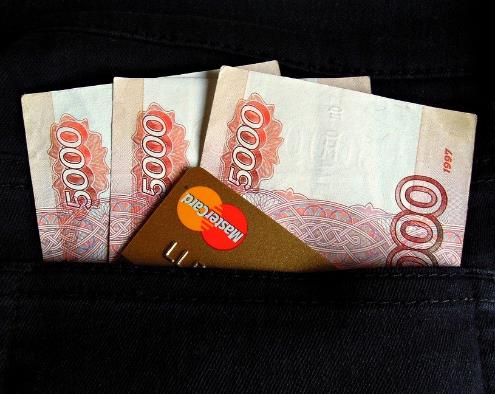 شما به سادگی می توانید مخاطبان خود را تحت تاثیر قرار دهید و به ارائه های خود جذابیت و زیبایی بی نظیری اضافه کنید.
شما به سادگی می توانید مخاطبان خود را تحت تاثیر قرار دهید و به ارائه های خود جذابیت و زیبایی بی نظیری اضافه کنید.
شما به سادگی می توانید مخاطبان خود را تحت تاثیر قرار دهید و به ارائه های خود جذابیت و زیبایی بی نظیری اضافه کنید.
شما به سادگی می توانید مخاطبان خود را تحت تاثیر قرار دهید و به ارائه های خود جذابیت و زیبایی بی نظیری اضافه کنید.
ارائه ساده طراحی شده است
ارائه پاورپوینت مدرنی را دریافت کنید که به زیبایی طراحی شده است. تغییر رنگ، عکس و متن آسان است. ارائه ها شما به سادگی می توانید مخاطبان خود را تحت تاثیر قرار دهید و به ارائه های خود جذابیت و زیبایی بی نظیری اضافه کنید. تغییر رنگ، عکس و متن آسان است.
ارائه پاورپوینت مدرنی را دریافت کنید که به زیبایی طراحی شده است. تغییر رنگ، عکس و متن آسان است. ارائه ها شما به سادگی می توانید مخاطبان خود را تحت تاثیر قرار دهید و به ارائه های خود جذابیت و زیبایی بی نظیری اضافه کنید. تغییر رنگ، عکس و متن آسان است.
ارائه پاورپوینت مدرنی را دریافت کنید که به زیبایی طراحی شده است. تغییر رنگ، عکس و متن آسان است. ارائه ها شما به سادگی می توانید مخاطبان خود را تحت تاثیر قرار دهید و به ارائه های خود جذابیت و زیبایی بی نظیری اضافه کنید. تغییر رنگ، عکس و متن آسان است.
ارائه ساده طراحی شده است
سبک اینفوگرافیک
ارائه پاورپوینت مدرنی را دریافت کنید که به زیبایی طراحی شده است. من امیدوارم و معتقدم که این الگو وقت شما را خواهد داشت.
قالب پاورپوینت مدیریت مالی شخصی قابل ویرایش می باشد
قالب پاورپوینت مدیریت مالی شخصی قابل ویرایش می باشد
شما به سادگی می توانید مخاطبان خود را تحت تاثیر قرار دهید و به ارائه های خود جذابیت و زیبایی بی نظیری اضافه کنید. ارائه پاورپوینت مدرنی را دریافت کنید که به زیبایی طراحی شده است. من امیدوارم و معتقدم که این الگو زمان، پول و اعتبار شما را به ارمغان خواهد آورد.
ارائه
عالی
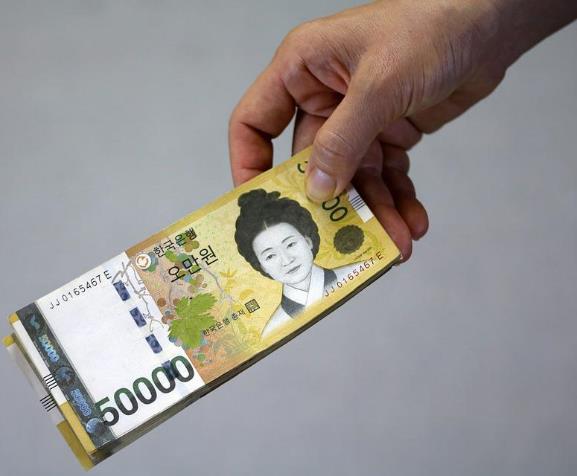 شما به سادگی می توانید مخاطبان خود را تحت تاثیر قرار دهید و به ارائه های خود جذابیت و زیبایی بی نظیری اضافه کنید.
ارائه
شما به سادگی می توانید مخاطبان خود را تحت تاثیر قرار دهید و به ارائه های خود جذابیت و زیبایی بی نظیری اضافه کنید.
فهرست
شما به سادگی می توانید مخاطبان خود را تحت تاثیر قرار دهید و به ارائه های خود جذابیت و زیبایی بی نظیری اضافه کنید.
ارائه
قالب پاورپوینت مدیریت مالی شخصی قابل ویرایش می باشد
شما به سادگی می توانید مخاطبان خود را تحت تاثیر قرار دهید و به ارائه های خود جذابیت و زیبایی بی نظیری اضافه کنید.
متن
اسلاید
عالی
قالب پاورپوینت مدیریت مالی شخصی قابل ویرایش می باشد.
شما به سادگی می توانید مخاطبان خود را تحت تاثیر قرار دهید و به ارائه های خود جذابیت و زیبایی بی نظیری اضافه کنید. ارائه پاورپوینت مدرنی را دریافت کنید که به زیبایی طراحی شده است. من امیدوارم و معتقدم که این الگو زمان، پول و اعتبار شما را به ارمغان خواهد آورد.
قالب پاورپوینت مدیریت مالی شخصی قابل ویرایش می باشد.
شما به سادگی می توانید مخاطبان خود را تحت تاثیر قرار دهید و به ارائه های خود جذابیت و زیبایی بی نظیری اضافه کنید. ارائه پاورپوینت مدرنی را دریافت کنید که به زیبایی طراحی شده است. من امیدوارم و معتقدم که این الگو زمان، پول و اعتبار شما را به ارمغان خواهد آورد.
سبک اینفوگرافیک
مطالب اینجاست
مطالب اینجاست
مطالب اینجاست
مطالب اینجاست
این قالب پاورپوینت دارای طراحی تمیز و خنثی است که می تواند با هر محتوایی سازگار شود و بخش های مختلف بازار را برآورده کند.
این قالب پاورپوینت دارای طراحی تمیز و خنثی است که می تواند با هر محتوایی سازگار شود و بخش های مختلف بازار را برآورده کند.
این قالب پاورپوینت دارای طراحی تمیز و خنثی است که می تواند با هر محتوایی سازگار شود و بخش های مختلف بازار را برآورده کند.
این قالب پاورپوینت دارای طراحی تمیز و خنثی است که می تواند با هر محتوایی سازگار شود و بخش های مختلف بازار را برآورده کند.
متن را اینجا بنویسید
متن را اینجا بنویسید
متن را اینجا بنویسید
متن را اینجا بنویسید
ما ارائه PPT حرفه ای با کیفیت ایجاد می کنیم
اسلاید
 عالی
شما به سادگی می توانید مخاطبان خود را تحت تاثیر قرار دهید و به ارائه های خود جذابیت و زیبایی بی نظیری اضافه کنید. ارائه پاورپوینت مدرنی را دریافت کنید که به زیبایی طراحی شده است. تغییر رنگ، عکس و متن آسان است. من امیدوارم و معتقدم که این الگو زمان، پول و اعتبار شما را به ارمغان خواهد آورد. تغییر رنگ، عکس و متن آسان است. ارائه پاورپوینت مدرنی را دریافت کنید که به زیبایی طراحی شده است.

ارائه پاورپوینت مدرنی را دریافت کنید که به زیبایی طراحی شده است. تغییر رنگ، عکس و متن آسان است.
قالب پاورپوینت مدیریت مالی شخصی قابل ویرایش می باشد.
سبک اینفوگرافیک
متن شما اینجاست
متن شما اینجاست
متن شما اینجاست
متن شما اینجاست
متن شما اینجاست
متن شما اینجاست
شما به سادگی می توانید مخاطبان خود را تحت تاثیر قرار دهید و به ارائه های خود جذابیت و زیبایی بی نظیری اضافه کنید.
شما به سادگی می توانید مخاطبان خود را تحت تاثیر قرار دهید و به ارائه های خود جذابیت و زیبایی بی نظیری اضافه کنید.
شما به سادگی می توانید مخاطبان خود را تحت تاثیر قرار دهید و به ارائه های خود جذابیت و زیبایی بی نظیری اضافه کنید.
شما به سادگی می توانید مخاطبان خود را تحت تاثیر قرار دهید و به ارائه های خود جذابیت و زیبایی بی نظیری اضافه کنید.
شما به سادگی می توانید مخاطبان خود را تحت تاثیر قرار دهید و به ارائه های خود جذابیت و زیبایی بی نظیری اضافه کنید.
شما به سادگی می توانید مخاطبان خود را تحت تاثیر قرار دهید و به ارائه های خود جذابیت و زیبایی بی نظیری اضافه کنید.
سبک اینفوگرافیک
مطالب اینجاست
شما به سادگی می توانید مخاطبان خود را تحت تاثیر قرار دهید و به ارائه های خود جذابیت و زیبایی بی نظیری اضافه کنید. تغییر رنگ، عکس و متن آسان است.
مطالب اینجاست
شما به سادگی می توانید مخاطبان خود را تحت تاثیر قرار دهید و به ارائه های خود جذابیت و زیبایی بی نظیری اضافه کنید. تغییر رنگ، عکس و متن آسان است.
مطالب اینجاست
شما به سادگی می توانید مخاطبان خود را تحت تاثیر قرار دهید و به ارائه های خود جذابیت و زیبایی بی نظیری اضافه کنید. تغییر رنگ، عکس و متن آسان است.
ارائه
عالی
قالب پاورپوینت مدیریت مالی شخصی قابل ویرایش می باشد.
متن را اضافه کنید
متن را اضافه کنید
عنوان مطالب
عنوان مطالب
ارائه پاورپوینت مدرنی را دریافت کنید که به زیبایی طراحی شده است.
ارائه پاورپوینت مدرنی را دریافت کنید که به زیبایی طراحی شده است.
قالب پاورپوینت مدیریت مالی شخصی قابل ویرایش می باشد.
ماارائه PPT
حرفه ای با کیفیت
 ایجاد می کنیم
ارائه
عالی
$3,800,000
شما به سادگی می توانید مخاطبان خود را تحت تاثیر قرار دهید و به ارائه های خود جذابیت و زیبایی بی نظیری اضافه کنید.
ارائه
شما به سادگی می توانید مخاطبان خود را تحت تاثیر قرار دهید و به ارائه های خود جذابیت و زیبایی بی نظیری اضافه کنید. تغییر رنگ، عکس و متن آسان است. ارائه پاورپوینت مدرنی را دریافت کنید که به زیبایی طراحی شده است. شما به سادگی می توانید مخاطبان خود را تحت تاثیر قرار دهید و به ارائه های خود جذابیت و زیبایی بی نظیری اضافه کنید.
شما به سادگی می توانید مخاطبان خود را تحت تاثیر قرار دهید و به ارائه های خود جذابیت و زیبایی بی نظیری اضافه کنید.
فهرست
سبک اینفوگرافیک
متن
متن
مطالب اینجاست
متن مثال: ارائه پاورپوینت مدرنی را دریافت کنید که به زیبایی طراحی شده است. من امیدوارم و معتقدم که این الگو زمان، پول و اعتبار شما را به ارمغان خواهد آورد. ارائه پاورپوینت مدرنی را دریافت کنید که به زیبایی طراحی شده است.

شما به سادگی می توانید مخاطبان خود را تحت تاثیر قرار دهید و با الگوهای ما، یک صدای منحصر به فرد و جذاب به گزارش ها و ارائه های خود اضافه کنید. تغییر رنگ، عکس و متن آسان است.
متن اصلی
متن
متن
ما ارائه
PPT حرفه ای باکیفیت
با کیفیت ایجاد می کنیم
ارائه
عالی
قالب پاورپوینت مدیریت مالی شخصی قابل ویرایش می باشد.
قالب پاورپوینت مدیریت مالی شخصی قابل ویرایش می باشد.
شما به سادگی می توانید مخاطبان خود را تحت تاثیر قرار دهید و به ارائه های خود جذابیت و زیبایی بی نظیری اضافه کنید. ارائه پاورپوینت مدرنی را دریافت کنید که به زیبایی طراحی شده است. تغییر رنگ، عکس و متن آسان است. من امیدوارم و معتقدم که این الگو زمان، پول و اعتبار شما را به ارمغان خواهد آورد.
اسلاید
عالی
قالب پاورپوینت مدیریت مالی شخصی قابل ویرایش می باشد.
ما ارائه PPTحرفه ای با کیفیت ایجاد می کنیم
قالب پاورپوینت مدیریت مالی شخصی قابل ویرایش می باشد.
سبک اینفوگرافیک
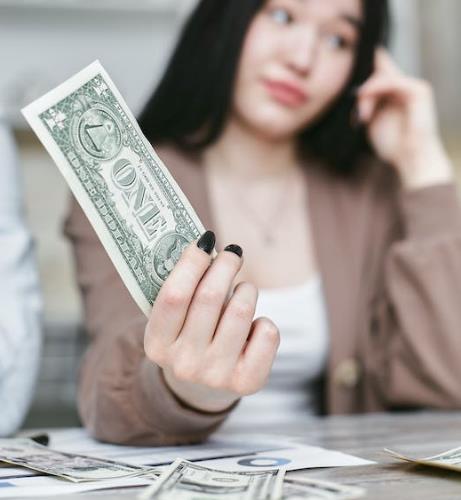 قالب پاورپوینت مدیریت مالی شخصی قابل ویرایش می باشد.
شما به سادگی می توانید مخاطبان خود را تحت تاثیر قرار دهید و به ارائه های خود جذابیت و زیبایی بی نظیری اضافه کنید. تغییر رنگ، عکس و متن آسان است.
شما به سادگی می توانید مخاطبان خود را تحت تاثیر قرار دهید و به ارائه های خود جذابیت و زیبایی بی نظیری اضافه کنید. تغییر رنگ، عکس و متن آسان است.
قالب پاورپوینت مدیریت مالی شخصی قابل ویرایش می باشد.
ممنون
عنوان فرعی ارائه خود را وارد کنید
شما به سادگی می توانید مخاطبان خود را تحت تاثیر قرار دهید و یک زینگ و رنگ، عکس و متن منحصر به فرد اضافه کنید.
Resources
Resources
مجموعه آیکون های کاملاً قابل ویرایش: A
مجموعه آیکون های کاملاً قابل ویرایش: B
مجموعه آیکون های کاملاً قابل ویرایش: C
از منابع گرافیکی قابل ویرایش ما استفاده کنید...
شما به راحتی می توانید اندازه این منابع را بدون از دست دادن کیفیت تغییر دهید. برای تغییر رنگ، کافی است منبع را از حالت گروه خارج کنید و روی شی ای که می خواهید تغییر دهید کلیک کنید. سپس روی سطل رنگ کلیک کرده و رنگ مورد نظر خود را انتخاب کنید. وقتی کارتان تمام شد، منبع را دوباره گروه بندی کنید.
اینفوگرافیک ممتاز
متن 2
متن 3
متن 1
قالب پاورپوینت مدیریت قابل ویرایش می باشد
قالب پاورپوینت مدیریت قابل ویرایش می باشد
عنوان را اینجا اضافه کنید
2016
2017
2018
2019
2020
قالب پاورپوینت مدیریت قابل ویرایش می باشد
قالب پاورپوینت مدیریت قابل ویرایش می باشد
قالب پاورپوینت مدیریت قابل ویرایش می باشد
متن 4
متن 5
متن 6
اینفوگرافیک ممتاز
75%
قالب پاورپوینت مدیریت قابل ویرایش می باشد
75%
قالب پاورپوینت مدیریت قابل ویرایش می باشد
عنوان 1
قالب پاورپوینت مدیریت قابل ویرایش می باشد
قالب پاورپوینت مدیریت قابل ویرایش می باشد
انواع جدولها و نمودارها:
جدولهای و نمودار
FEBRUARY
JANUARY
MARCH
APRIL
PHASE 1
Task 1
FEBRUARY
MARCH
APRIL
MAY
JUNE
JANUARY
Task 2
PHASE 1
Task 1
Task 2
PHASE 2
Task 1
Task 2
انواع نمودارهای خلاقانه:
انواع نمودارهای خلاقانه:
نمادها
مجموعه آیکون های اجتماعی
نمادهای برتر
بازاریابی دیجیتال
نمادهای برتر
عناصر اینفوگرافیک